ESTRUCTURA ORGÁNICA
Procuraduría Federal de Protección al Ambiente
Subprocuraduría de Auditoría Ambiental
Subprocuraduría de Inspección Industrial
Subprocuraduría de Recursos Naturales
Subprocuraduría                Jurídica
Dirección General de Administración
Dirección General de Planeación y      Promoción de     Auditorías
Dirección General de Asistencia Técnica Industrial
Dirección General de Impacto Ambiental y   Zona Federal Marítimo Terrestre
Dirección General de Delitos Federales contra  el Ambiente y Litigio
Dirección General de Operación de Auditorías
Dirección General de Inspección de Fuentes    de Contaminación
Dirección General de Inspección y Vigilancia   de Vida Silvestre, Recursos Marinos y Ecosistemas Costeros
Dirección General de Control de  Procedimientos Administrativos y Consulta
Dirección General de Inspección Ambiental     en Puertos, Aeropuertos   y Fronteras
Dirección General de Inspección y Vigilancia Forestal
Dirección General de Denuncias Ambientales, Quejas y Participación Social
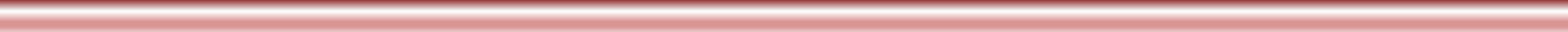 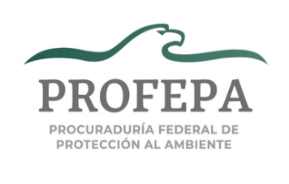 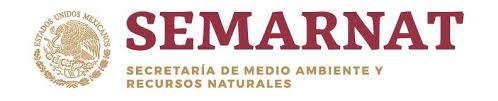 Subprocuraduría de Auditoría Ambiental
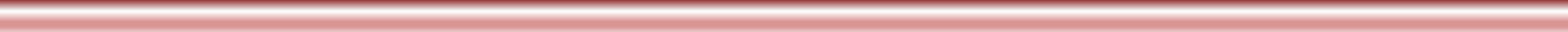 Subprocuraduría de Auditoría Ambiental
k31
3189
Dirección General de Planeación y Promoción de Auditorías
Dirección General de Operación de Auditorías
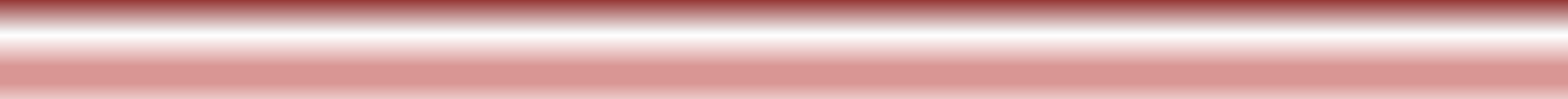 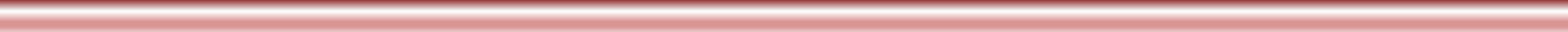 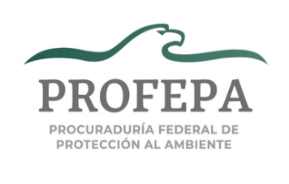 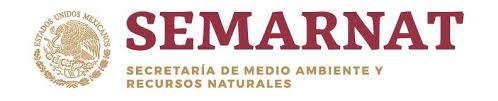 Dirección General de Operación de Auditoria
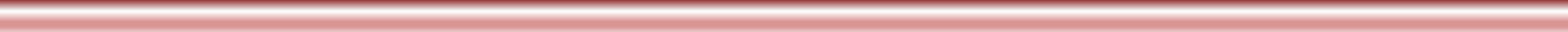 Dirección General de Operación de Auditorías
K11
5625
Dirección de Auditoría Ambiental
Dirección de Convenios y Planes de Acción
N31
5643
N31
5647
Coordinación de Indicadores
Coordinación de Reportes de Desempeño Ambiental y Visitas de Verificación
Coordinación de Ejecución y Supervisión de Auditorías
Coordinación de Seguimiento y Verificación de Planes de Acción Sector Privado
Coordinación de Seguimiento y Verificación de Planes de Acción Sector Público y Empresas del Sector Estratégicos
5847
O31
O31
5735
5737
O31
O31
5747
O31
5736
Departamento de Control de Gestión del Desecho de Trámite y de Visitas de Verificación
Departamento de Verificación de Auditorías
Departamento de Informes de Verificación de Cumplimiento del Plan de Acción
Departamento de Revisión de la Ejecución de Planes de Acción
Departamento de Análisis Documental y Control de Expedientes
O11
5748
O11
5657
O11
5758
O23
5759
O11
5638
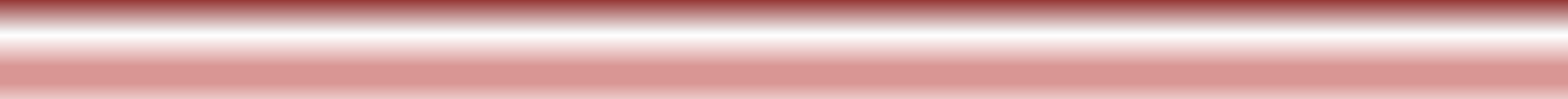 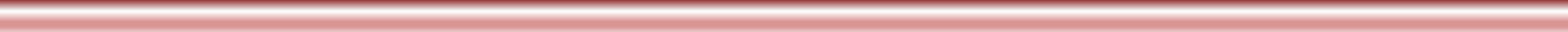 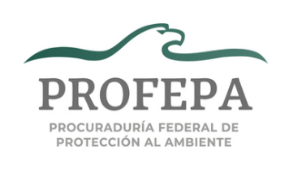 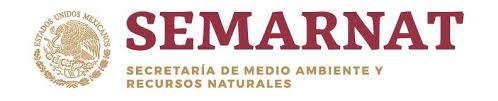 Dirección General de Planeación y Promoción de Auditorías
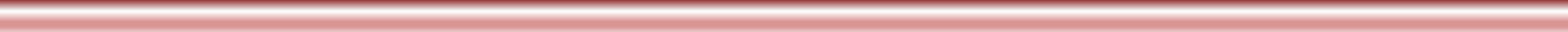 Dirección General de Planeación y Promoción de Auditorías
K11
3466
Coordinación de Auditores Ambientales e Instrumentos Operativos
Director de Promoción y Certificación del Programa Nacional de Auditoría Ambiental
Dirección de Instrumentos Técnicos y Procesos de Autorregulación
5957
N31
5631
N31
N31
5626
Coordinación de Certificación
Coordinación de Promoción de Auditorías
Coordinación de Gestión Estratégica y Logística De Acciones de Promoción y Fomento para la Certificación
Departamento de Análisis de Procesos de Autorregulación
Coordinación de Instrumentos de Fomento para la Certificación
Coordinación de Sistemas y Herramientas  Tecnológicos de Auditoría Ambiental
Departamento de Análisis de Procesos de Autorregulación
Coordinación de Vinculación, Reconocimiento y Estímulos Derivados del Programa Nacional de Auditoría Ambiental
O31
5733
O31
5753
O31
O31
5732
O31
O31
O31
5734
5662
6205
6204
O31
6213
Departamento de Procesamiento de la Información para Auditoría Ambiental
Departamento de Solicitudes de Aprobación de Auditores Ambientales
Departamento de Evaluación de Auditores Ambientales
Departamento de Instrucción para Auditores Ambientales
Departamento  de Solicitudes de Certificados
Departamento de Gestión de Instrumentos Técnicos
5740
5649
O11
O11
O11
O11
5652
5655
O11
5640
6203
O11
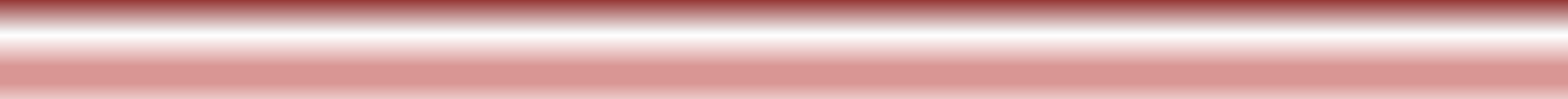 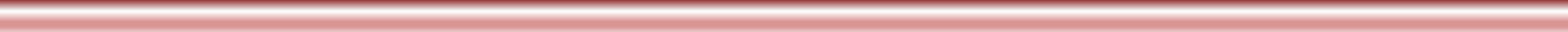 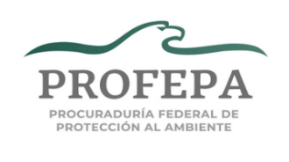 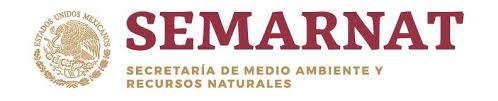 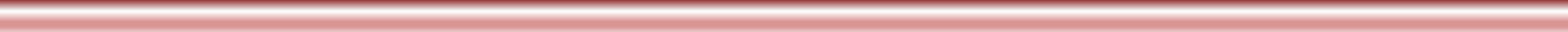 Subprocuraduría de Inspección Industrial
Subprocuraduría de Inspección Industrial
5934
K31
Dirección General de Asistencia Técnica Industrial
Dirección General de Inspección de Fuentes de Contaminación
Dirección General de Inspección Ambiental en Puertos, Aeropuertos y Fronteras.
Coordinación Regional Operativa Golfo-Centro
Dirección de Dictaminación y Concertación
Coordinación de Atención Ciudadana
Coordinación Institucional
M11
3516
M11
3514
O31
4710
O31
5952
Departamento de Control y Gestión
O11
3673
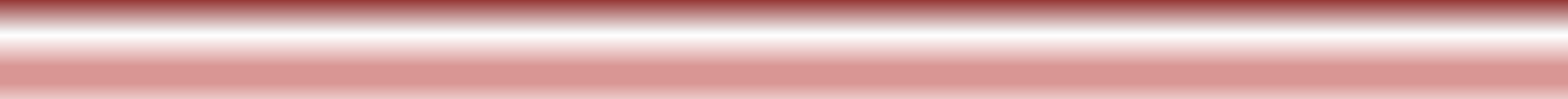 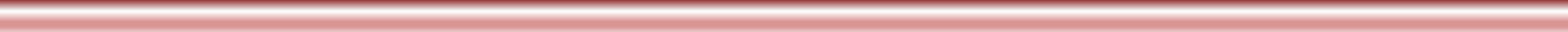 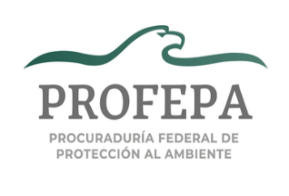 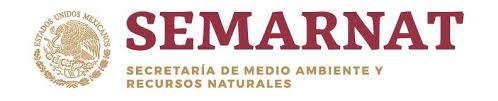 Dirección General de Asistencia Técnica Industrial
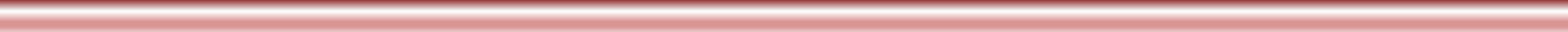 Dirección General de Asistencia Técnica Industrial
K11
3460
Dirección de Evaluación y Seguimiento de Programas
Dirección de Apoyo Técnico en Contaminación Ambiental
Dirección de Aseguramiento y Control de Calidad
N31
3539
3554
N31
N31
3538
Coordinación de Seguimiento a Programas
Coordinación de Evaluación de Programas
Coordinación de Control de Residuos Peligrosos
Coordinación de Suelos Contaminados y Riesgo Ambiental
Coordinación de Contaminación Atmosférica e Impacto Ambiental
O31
5843
5844
5838
O31
O31
5850
O31
5845
O31
Departamento de Seguimiento a Programas
Departamento de Muestreo de Fuentes Fijas
Departamento de Muestreo de Residuos Peligrosos
Departamento de Control de Calidad de Laboratorios
Departamento de Asesoría Técnica en Suelos Contaminados
Departamento de Inspecciones en el Edo. De Tabasco
Departamento de Aseguramiento de Calidad de Laboratorio ZMVM
O11
O11
5728
O11
5700
5727
3588
3566
5729
O11
3686
O11
O11
O11
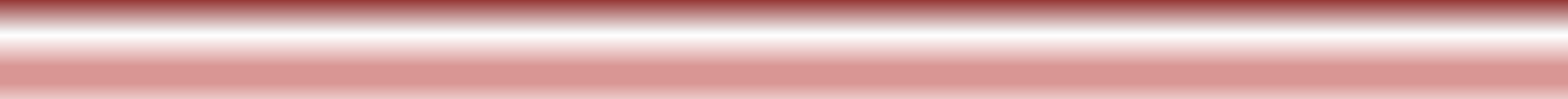 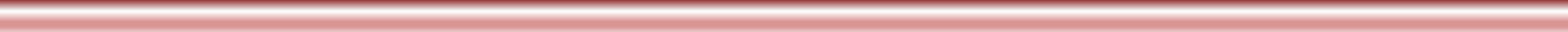 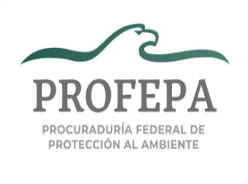 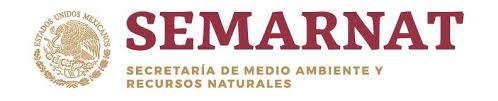 Dirección General de Inspección Ambiental en Puertos, Aeropuertos y Fronteras
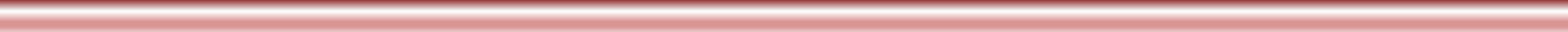 Dirección General de Inspección Ambiental en Puertos, Aeropuertos y Fronteras
K11
3461
Dirección de Inspección y Vigilancia de Vida Silvestre y Fitosanitaria en Puertos, Aeropuertos y Fronteras
Dirección de Inspección y Vigilancia de Sustancias Peligrosas en Puertos, Aeropuertos y Fronteras
N31
N31
3549
3547
Coordinación de Inspección Fitosanitaria
Coordinación de Evaluación y Control
Coordinación de Políticas de Inspección
O31
5866
5863
O31
O31
5865
Departamento de Control
Departamento de Control y Coordinación
5715
5718
O11
O11
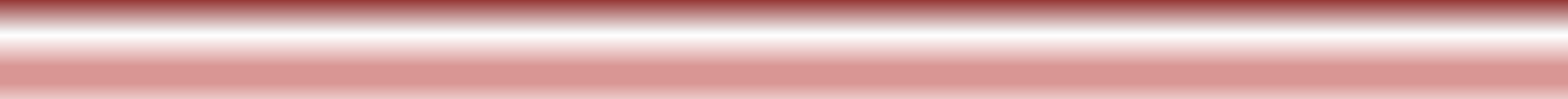 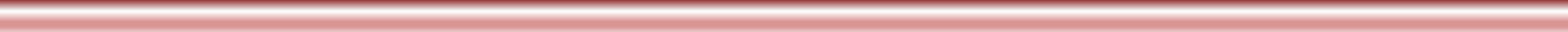 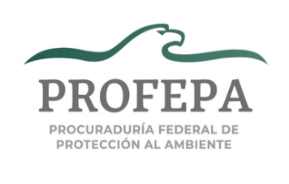 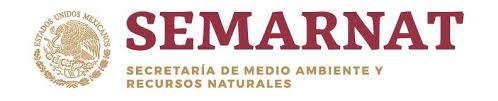 Dirección General de Inspección de Fuentes de Contaminación
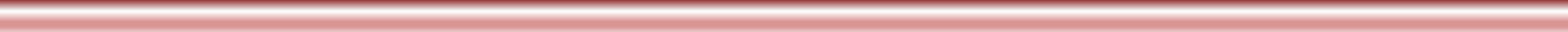 Dirección General de Inspección de Fuentes de Contaminación
K11
3468
Dirección de Inspección
Dirección de
Sanciones
Dirección de Emergencias Ambientales
N31
3531
N31
3536
N31
3537
Coordinación de
Sanciones
Coordinación de Inspección, Dictaminación y Peritajes
Coordinación de Evaluación de Emergencias Ambientales
Coordinación de Control de Fuentes Móviles
5851
5846
O31
O31
O31
5868
5849
O31
Departamento de Supervisión de Medidas Urgentes y Clausuras
Departamento de Estrategias de Control Ambiental
Departamento de Supervisión de Asuntos Relevantes y Peritajes
Departamento de Inspección en Atmósfera y Residuos Peligrosos
O11
O11
5724
5725
O11
5726
5583
O11
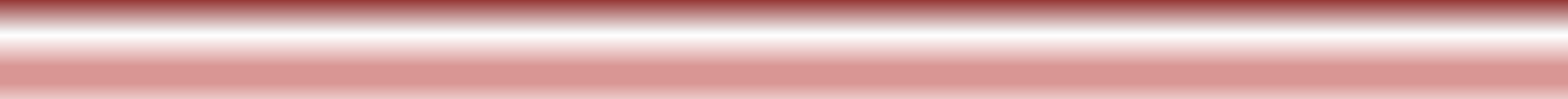 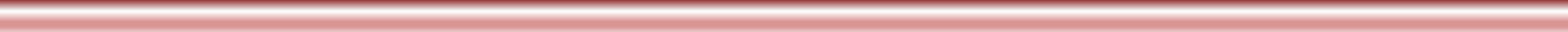 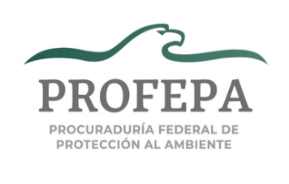 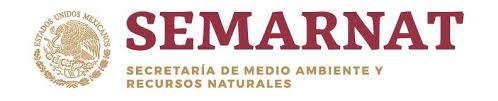 Subprocuraduría de Recursos Naturales
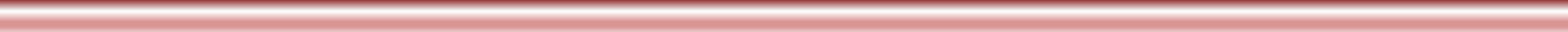 Subprocuraduría de Recursos Naturales
K31
3191
Dirección General de Inspección y Vigilancia Forestal
Dirección General de Impacto Ambiental y Zona Federal Marítimo Terrestre
Dirección General de Inspección y Vigilancia de Vida Silvestre, Recursos Marinos y Ecosistemas Costeros
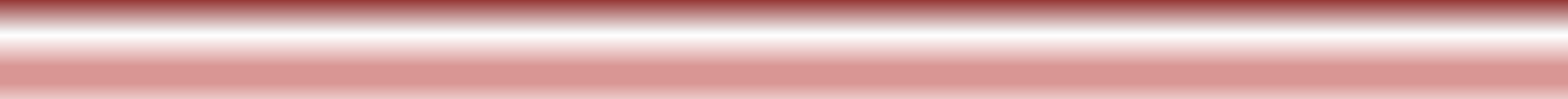 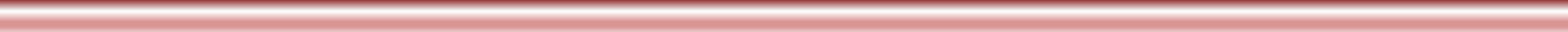 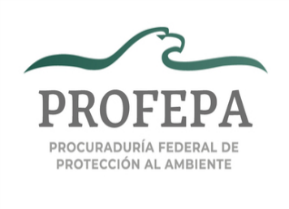 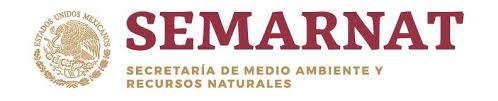 Dirección General de Impacto Ambiental y Zona Federal Marítimo Terrestre
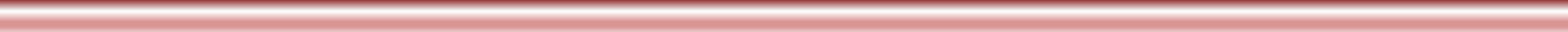 Dirección General de Impacto Ambiental y Zona Federal Marítimo Terrestre
K11
3469
Dirección de Inspección y Vigilancia Territorial y Zona Federal Marítimo Terrestre
Dirección de Vigilancia y Verificación de Impacto Ambiental
Dirección de Sistemas de Información para la Protección de los Recursos Naturales
3509
3548
N31
3540
N31
M11
Coordinación de Aprovechamiento Intensivo
Coordinación de Peritajes
Coordinación de Evaluación de Impacto Ambiental
Coordinación de Operación Territorial
Coordinación de Inspección y Vigilancia de ZOFEMAT
Inspector General de Impacto Ambiental
Inspector General de Impacto Ambiental
O31
5763
4670
5869
O31
O31
5848
O31
O31
4724
4732
3704
O23
O23
Departamento de Políticas de Inspección y Vigilancia
Departamento de Seguridad de Proyectos Sujetos al Procedimiento de Impacto Ambiental
O11
4737
5760
O11
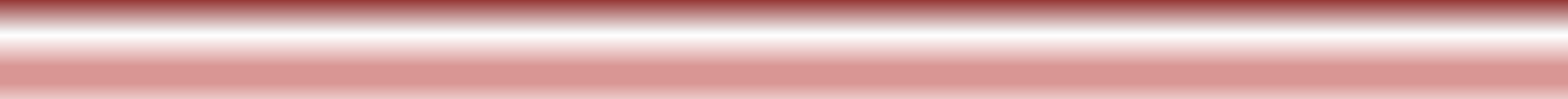 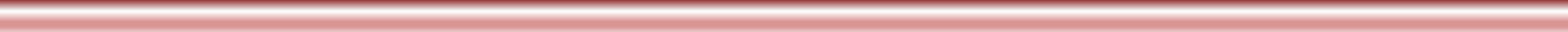 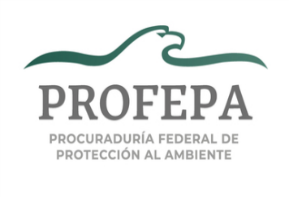 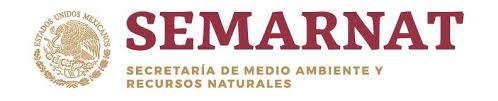 Dirección General de Inspección y Vigilancia de Vida Silvestre, 
Recursos Marinos y Ecosistemas Costeros
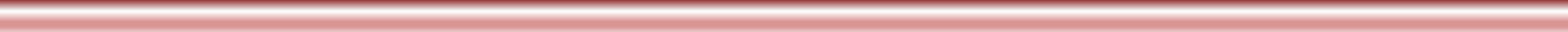 Dirección General de Inspección y Vigilancia de Vida Silvestre, Recursos Marinos y Ecosistemas Costeros
3465
K11
Dirección de Inspección de Áreas y Especies Marinas Protegidas
Dirección de Inspección de Vida Silvestre
Dirección de Políticas de Verificación Pesquera y Recursos Marinos
3552
3551
N31
3550
N31
N31
Coordinación de Verificación de Recursos Marinos
Inspector General de Vida Silvestre
4706
O31
3714
O23
Departamento de Apoyo Jurídico
Departamento de Apoyo Institucional e Internacional
Departamento de Áreas Marinas Protegidas
Departamento de Verificación Camaronicola
3627
5717
O11
4684
5720
O11
O11
O11
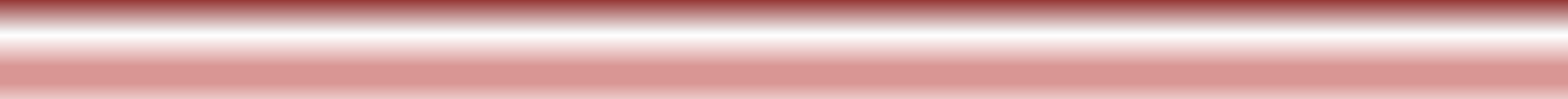 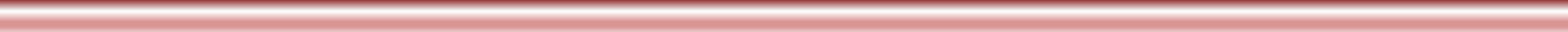 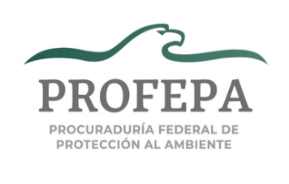 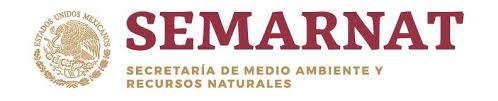 Subprocuraduría Jurídica
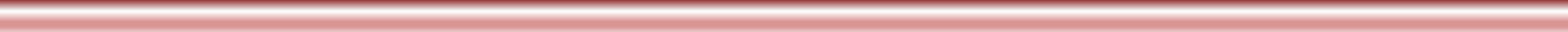 Subprocuraduría Jurídica
K31
3169
Dirección General de Control de Procedimientos Administrativos y Consulta
Dirección General de Denuncias Ambientales, Quejas y Participación Social
Dirección General de Delitos Federales Contra el Ambiente y Litigio
Dirección de Investigación Administrativa
3542
N31
Jefe de Departamento de Gestión
Coordinación de Acceso a la Información
3692
O11
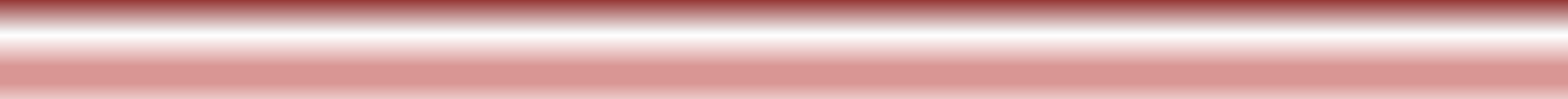 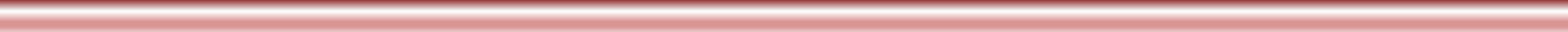 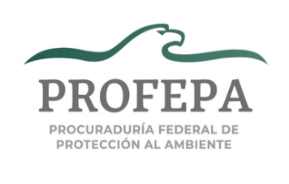 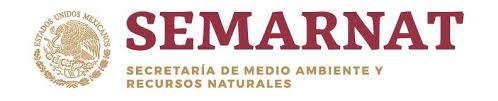 Dirección General de Denuncias Ambientales,
Quejas y Participación Social
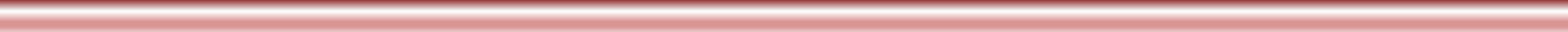 Dirección General de Denuncias Ambientales, Quejas y Participación Social
K11
3464
Dirección de Estrategia y Evaluación Institucional
Dirección de Atención a la Denuncia Popular en Materia de Industria, Quejas y Participación Social
3518
M23
N31
3544
Subdirección de Atención a la Denuncia Popular en Materia de Recursos Naturales Centro-Sur
Coordinación de Quejas
Coordinador de Atención a la Denuncia Popular en Materia de Industria y Participación Social
2826
O31
O31
5842
O31
4705
Departamento de Atención a la Denuncia Popular en Materia de Recursos Naturales Pacífico-Norte
Departamento de Gestión a la Denuncia en Materia de Industria y Participación Social
O11
4743
O11
4695
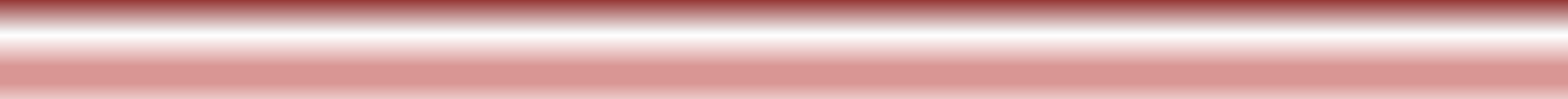 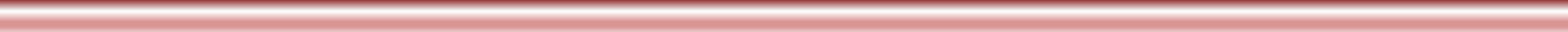 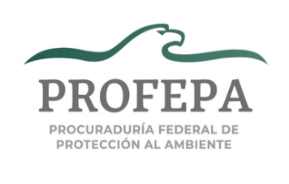 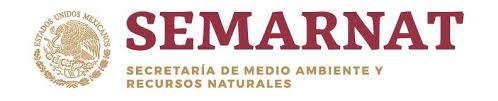 Dirección General de Delitos Federales
Contra el Ambiente y Litigio
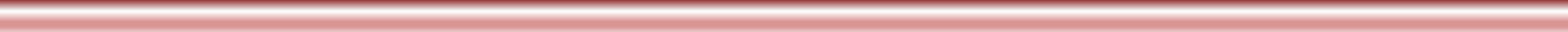 Dirección General de Delitos Federales Contra el Ambiente y Litigio
K11
3462
Dirección de Delitos Federales Contra el Ambiente
N31
3541
Coordinación de Juicios de Amparo y Laborales
Coordinación de Juicios de Nulidad
Coordinación de Consultas Penales
O31
O31
6030
6026
O31
4692
Departamento de Consultas Penales
Departamento de Coadyuvancia
Departamento de Juicios de Nulidad
Departamento de Juicios de Amparo
Departamento de Asuntos Laborales
O11
6258
5723
4749
O11
5701
4692
O11
O11
O11
6259
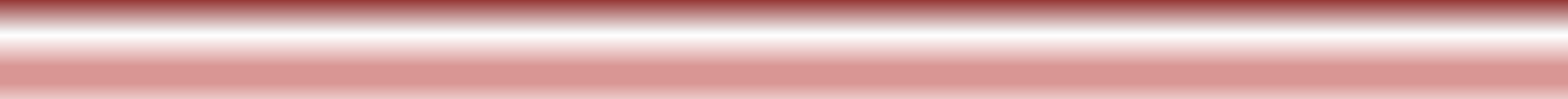 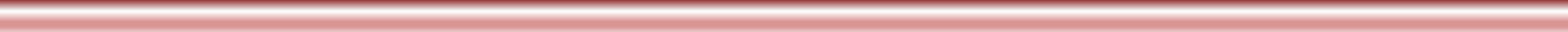 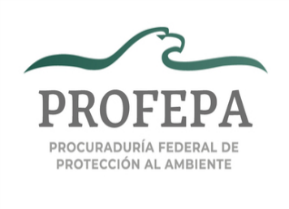 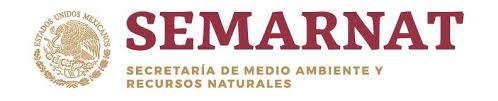 Dirección General de Control de Procedimientos
Administrativos y Consulta
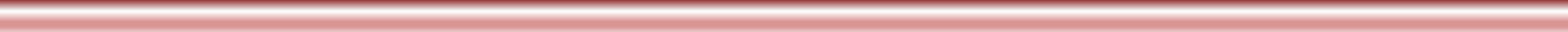 Dirección General de Control de Procedimientos Administrativos y Consulta
K11
3463
Dirección de 
Consulta
Dirección de Control de Procedimientos Administrativos
M11
N31
3513
3543
Coordinación de Procedimientos Administrativos
Coordinación de Convenios, Contratos y Consulta
Departamento de Recursos de Revisión
Departamento de Reconsideraciones y Conmutaciones de Multas
Departamento de Procedimientos administrativos
5788
O31
4704
O31
3698
O21
O11
5614
O11
5584
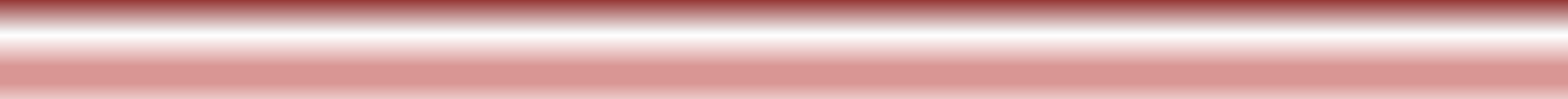 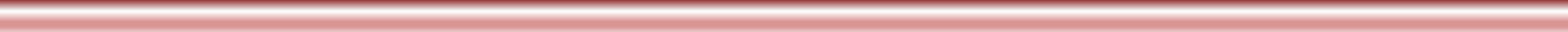 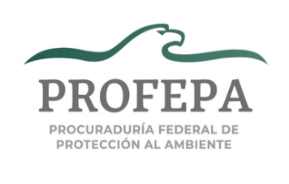 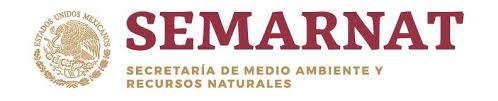 Dirección General de Administración
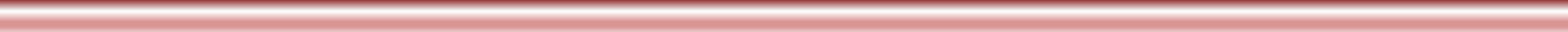 Dirección General de Administración
K21
3472
Dirección General Adjunta de Profesionalización
Dirección General Adjunta de Administración
Dirección General Adjunta de Evaluación e Informática
Dirección de Recursos Materiales y Servicios Generales
Coordinación y Enlace Interinstitucional
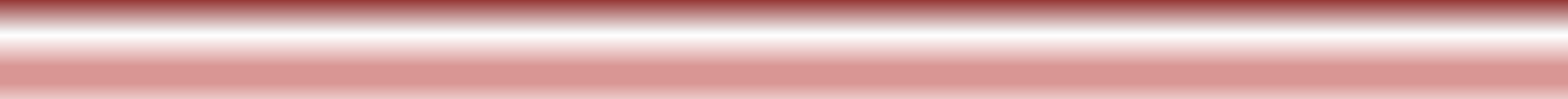 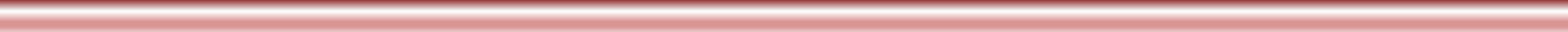 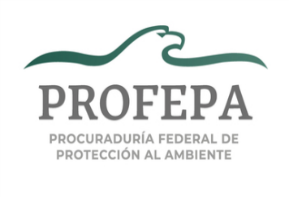 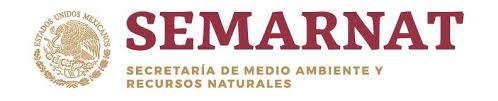 Dirección General Adjunta de Profesionalización
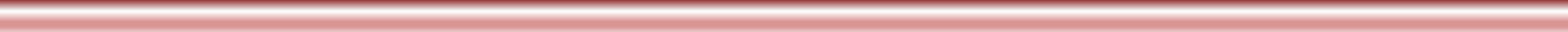 Dirección General Adjunta de Profesionalización
L11
3475
Dirección de   Recursos Humanos
Dirección de Atención a la Denuncia Popular de Recursos Naturales
M23
5587
5613
N31
Subdirección de Movimientos de Personal de Nómina
Subdirección de Integración y Control Presupuestal de Servicios Profesionales
Coordinación de Movimientos y Servicio de Personal
Coordinación de Capacitación, Certificación y Evaluación del Desempeño
3520
N11
N11
4746
5699
O31
O31
5762
Departamento de planeación
Departamento de Nómina
Departamento de Prestaciones Sociales
Departamento de Ingreso y Profesionalización
O11
O11
5713
O21
5988
3629
5621
O23
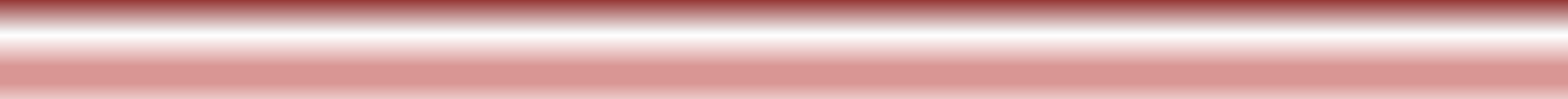 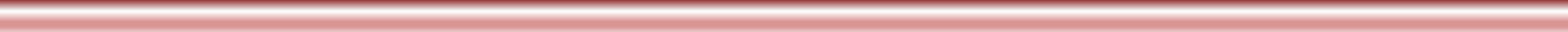 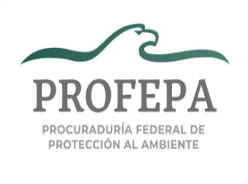 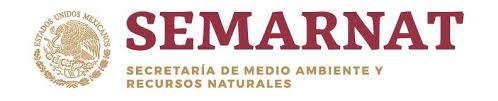 Dirección General Adjunta de Evaluación e Informática
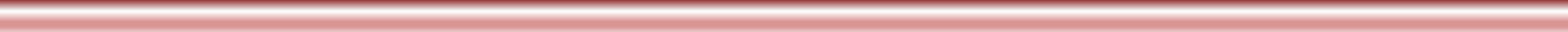 Dirección General Adjunta de Evaluación e Informática
3474
L11
Dirección de Desarrollo Tecnológico
N31
3530
Coordinación de Sistemas de Información institucional
Coordinación de Infraestructura y Comunicaciones
5749
O31
5750
O31
Departamento de Soporte Técnico y Telecomunicaciones
Departamento de Sistemas Administrativos e Información
Departamento de Sistemas y Webmaster
5703
5702
O11
O11
O11
5694
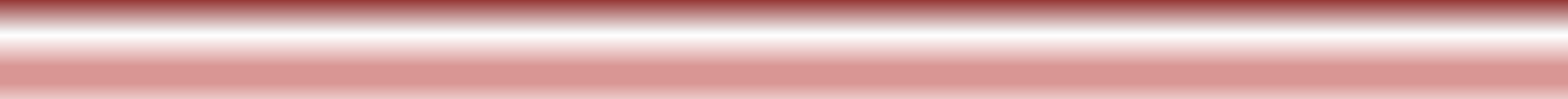 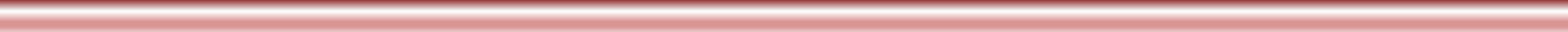 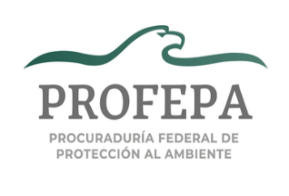 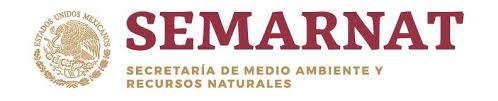 Dirección General Adjunta de Administración
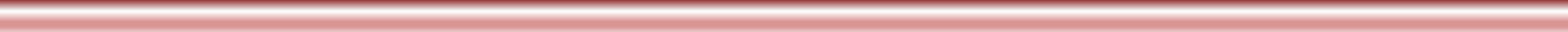 Dirección General Adjunta Administración
L11
3473
Dirección de Programación y Presupuesto
3515
M11
Subdirección de Operación Presupuestal
Subdirección de Operación Financiera
Coordinación de Viáticos
3522
N11
N11
3519
O31
5756
Departamento de Contabilidad
Departamento de Ventanilla Única
Departamento de Viáticos y Pasajes
Departamento de Programación
3572
3693
O11
O11
O11
O11
3571
3570
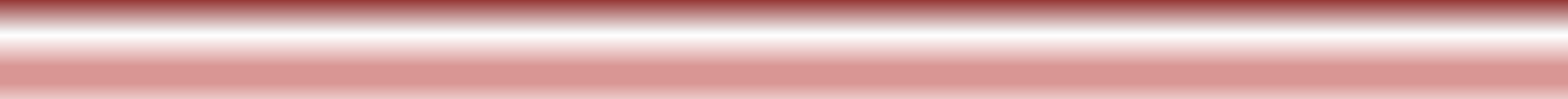 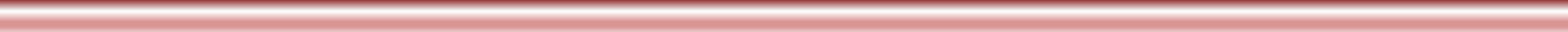 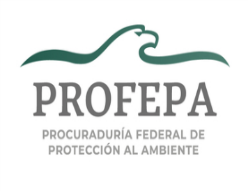 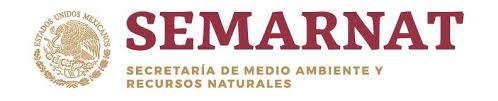 Dirección de Recursos Materiales y Servicios Generales
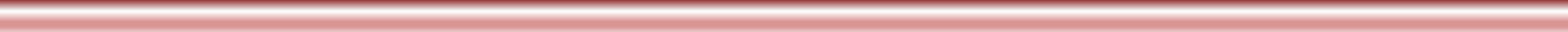 Dirección de Recursos Materiales y Servicios Generales
3512
M11
Subdirección de Adquisiciones
Coordinación de Servicios Generales y Transportes
Coordinación Administrativa de Activos
N11
3521
O31
5755
4691
O31
Departamento de Compras Directas
Departamento de Adquisiciones
Departamento de Transporte y Servicios Generales
Departamento de Almacenes e Inventario
O11
O11
5714
3575
3596
4696
O11
O11
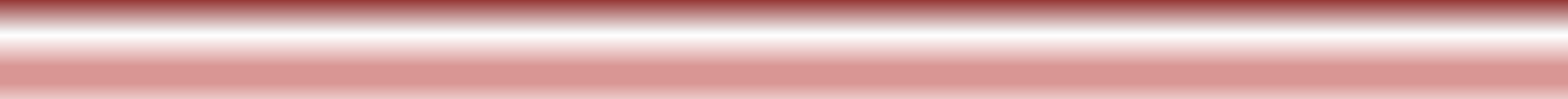